Habilidades Metalinguísticas e Alfabetização: avanços teórico-metodológicos na investigação da leitura e escrita em uma abordagem cognitiva
Profa. Sylvia D. Barrera
E-mail: sdbarrera@ffclrp.usp.br
ELABORAÇÃO DE MAPA CONCEITUAL
Organizar os conceitos abaixo de modo a estabelecer relações entre eles (de oposição, inclusão, compementaridade), incluindo também conceitos de menor  ou maior grau de generalidade .


PSICOLOGIA COGNITIVA
ALFABETIZAÇÃO
LETRAMENTO
METACOGNIÇÃO
HABILIDADES  METALINGUÍSTICAS
FUNÇÕES EXECUTIVAS
Psicologia Cognitiva (abordagem  do processamento de informação)
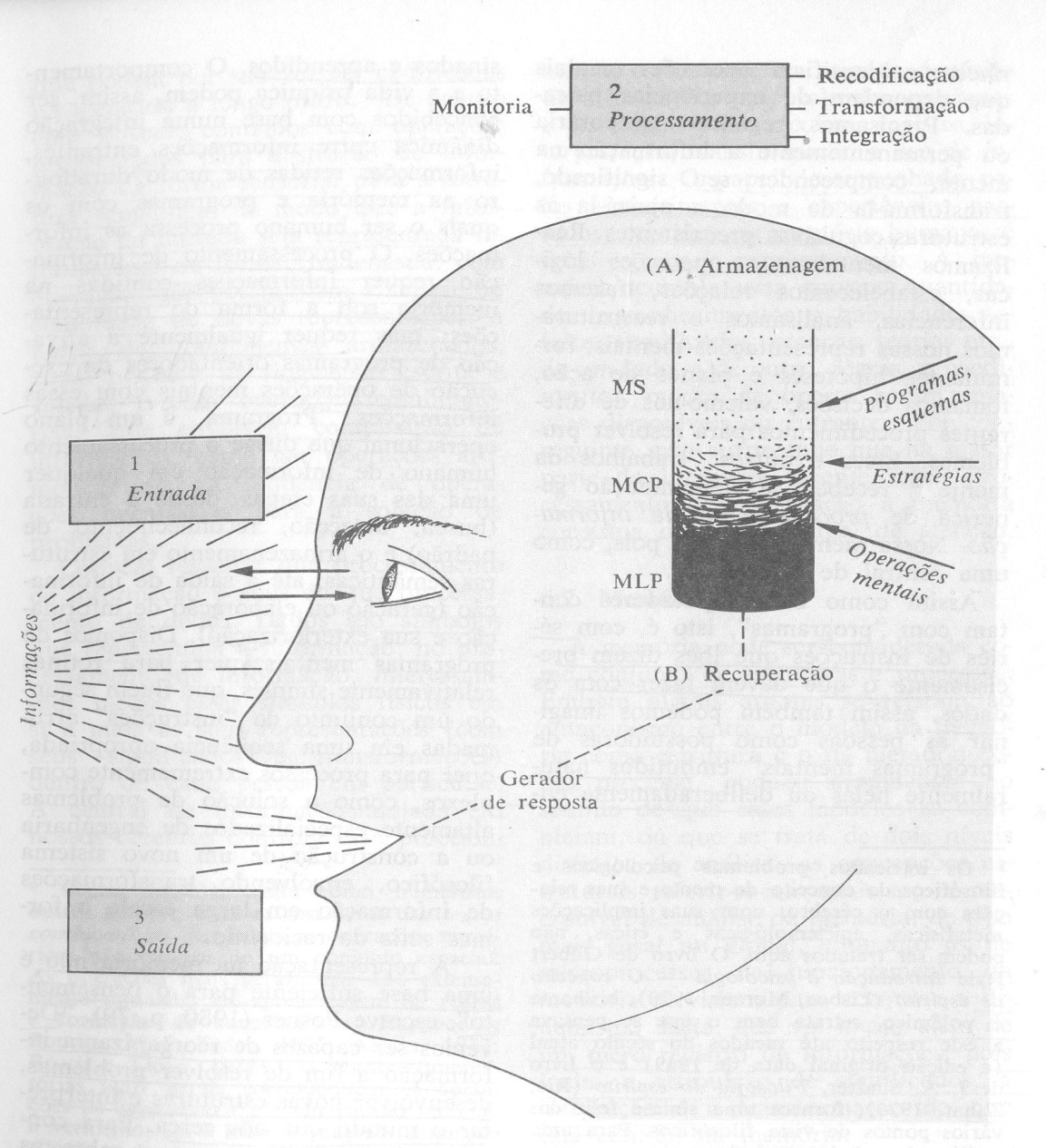 Concepção de homem: Ser humano ativo; 
seleciona e processa ativamente a informação circundante, 
de acordo com  seus interesses e necessidades
Atenção
Percepção
Memória
Resposta verbal
Solução  de  problema
Tomada  de  decisão
Expressão artística
Conhecimento e controle 
consciente sobre os [próprios] 
processos cognitivos
feedback
Piaget (Fazer e Compreeder, 1974)
A tomada de consciência é um processo defasado no tempo em relação à ação do sujeito sobre os objetos

É possível saber fazer uma coisa sem ter conhecimento  (controle consciente) dos processos utilizados  na ação

A “tomada de consciência” teria origem na atenção dirigida às próprias ações, bem como aos efeitos dessas ações sobre a realidade
Vygotsky (Pensamento e Linguagem)
“A consciência e o controle só aparecem num estado relativamente tardio do desenvolvimento de uma função, depois de esta ter sido utilizada e praticada insconsciente e espontaneamente. Para submetermos uma função ao controle da inteligência temos que a dominar primeiro” (1979, p. 121)
FUNÇÕES  EXECUTIVAS
BASES  NEUROPSICOLÓGICAS  DA  METACOGNIÇÃO
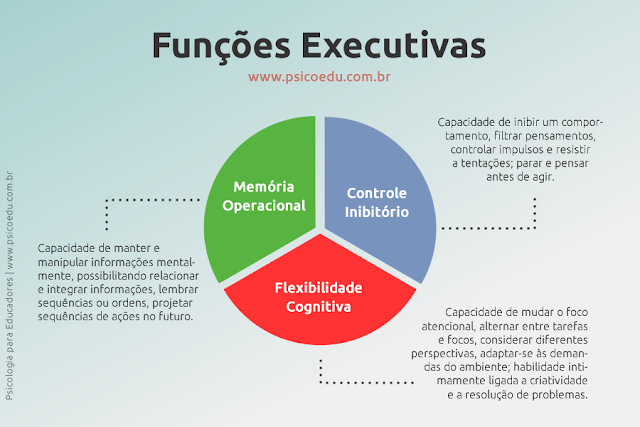 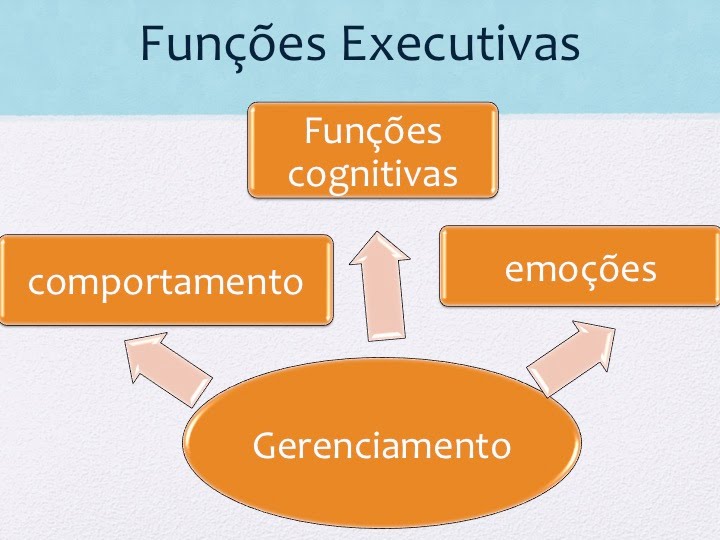 consciência
METALINGUAGEM
CAMPO LINGUÍSTIC0
CAMPO DA CIÊNCIA COGNITIVA
Termo relativo ao uso da linguagem para se referir à linguagem

Ex: uma definição de poesia
Termo relativo  à consciência  (conhecimento)  a respeito da linguagem

Consciência entendida como um contínuo e não como um processo dicotômico.
Habilidades metalinguísticas: capacidade de análise, reflexão e controle intencional  da estrutura da língua oral em diversos níveis (fonológico, morfológico, sintático, textual)
/g/ /a/ /t/ /i/ /nh/ /o/
[gat] [inh] [o]
[O gatinho bebeu leite]
Bebeu leite o gatinho
Leite o bebeu gatinho
Coerência, coesão, 
gênero textual
APRENDIZAGEM DA LEITURA E ESCRITA
ANOS PRÉ-ESCOLARES
ESCOLARIZAÇÃO FORMAL
ENSINO FUNDAMENTAL
E MÉDIO
EDUCAÇÃO INFANTIL
A
L
F
A
B
E
T
I
Z
A
Ç
Ã
O
APERFEIÇOAMENTO
HABILIDADES
PRECURSORAS
(emergent literacy)
AMBIENTE FAMILIAR
L I T E R A C I A   (L E T R A M E N T O)
Aplicações